Prečo sme začali vyvíjať službu Besteron
vysoká administratívna záťaž
 meškajúce objednávky
 zvýšenie komfortu platenia
Prevod VS Dobierka
väčší komfort pre eshop aj zákazníka
 zvýšená konverzia 
 menej zrušených objednávok
Trendy v platení online
rastie obľúbenosť online platieb
 zvyšuje sa dôvera   
 boom platobných brán
 dobierka na ústupe
Ako má vyzerať platobná brána 21 storočia?
vysoké zabezpečenie
 jednoduchá integrácia, webové rozhranie
 bez nutnosti zakladať virtuálne účty
 rýchlosť platieb
Čo je Besteron
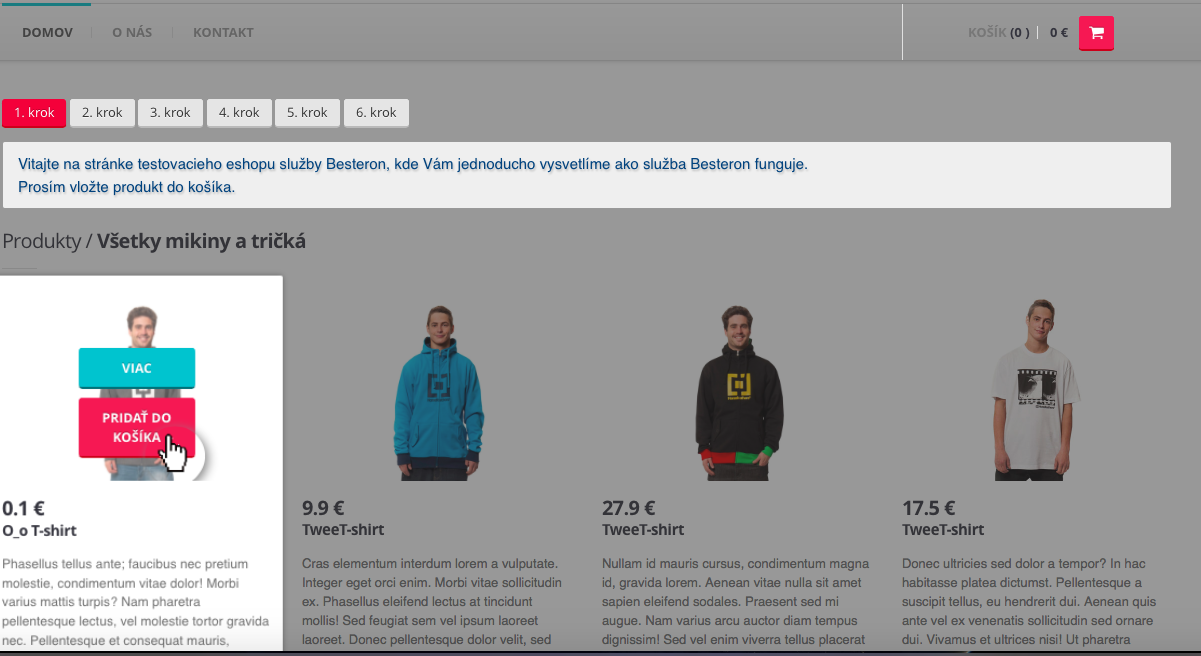 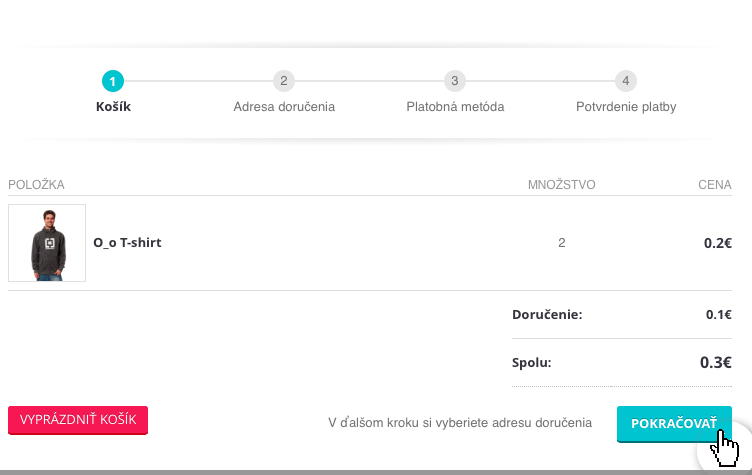 Čo je Besteron
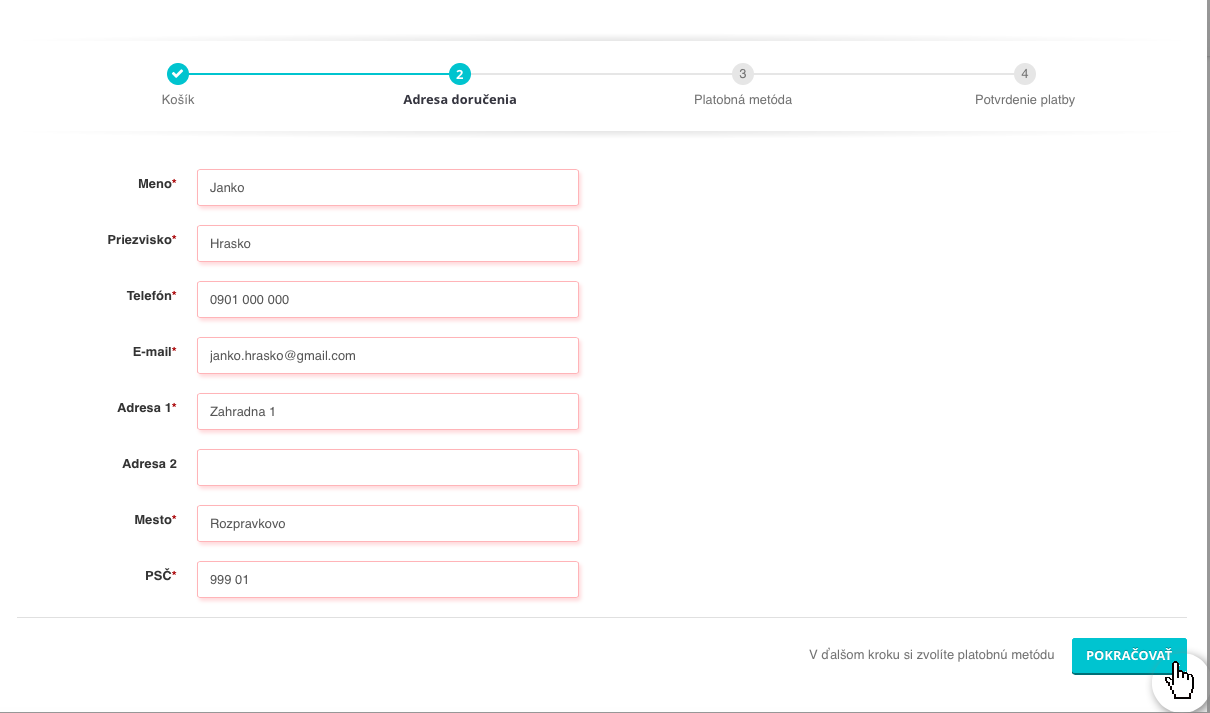 Čo je Besteron
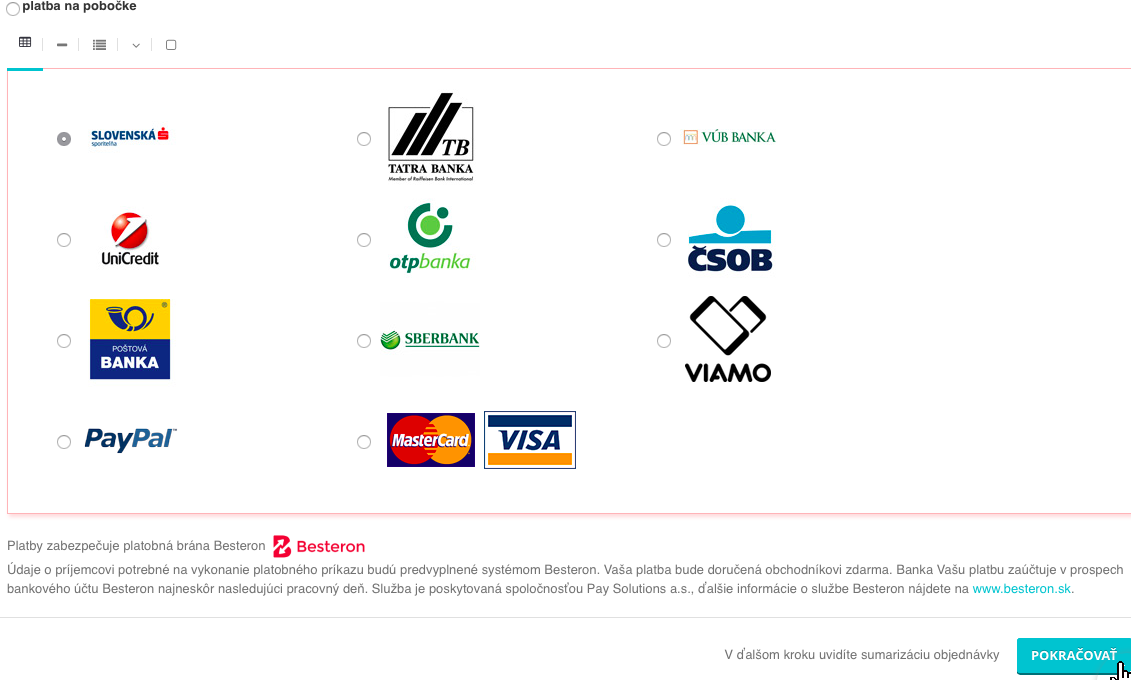 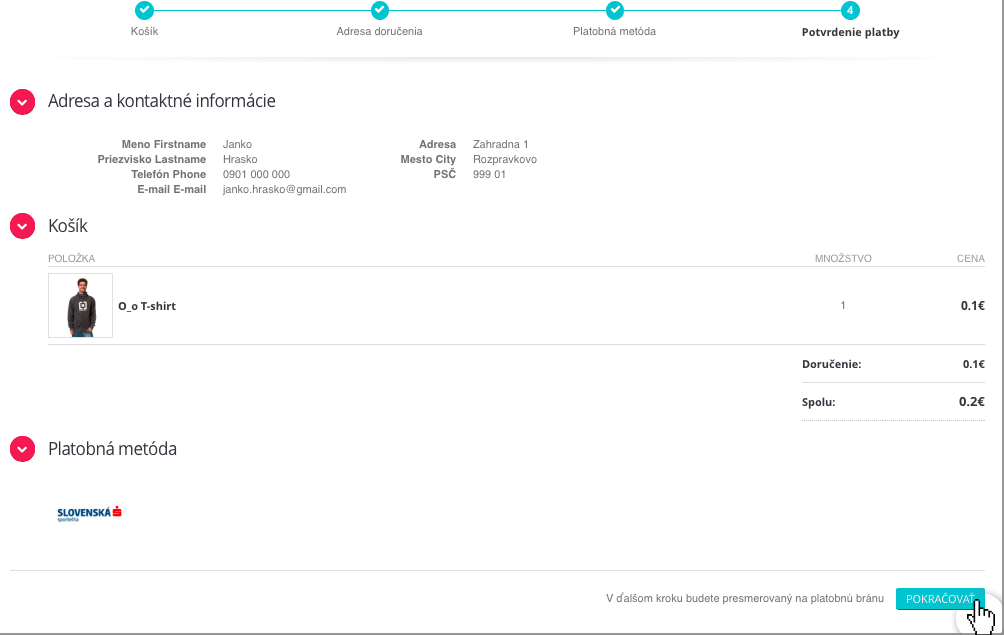 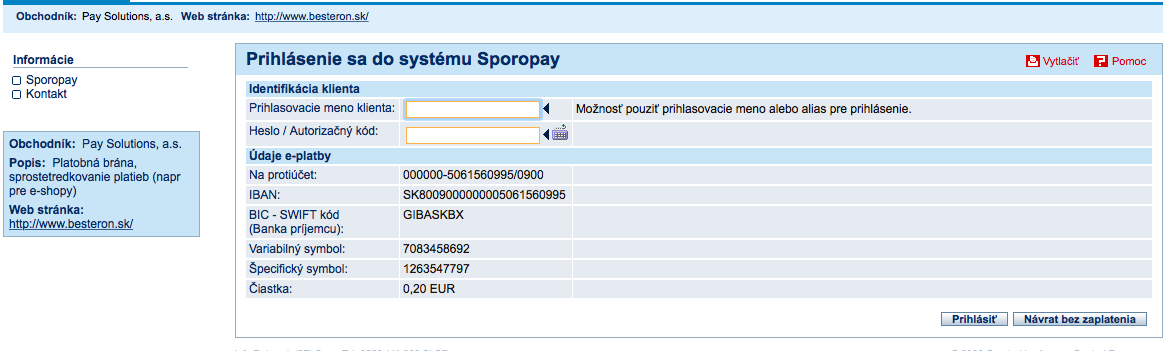 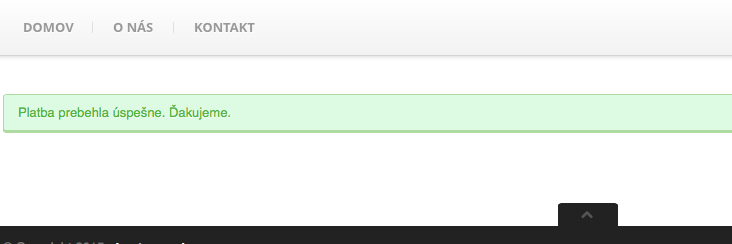 Admin, SMS, API, Email
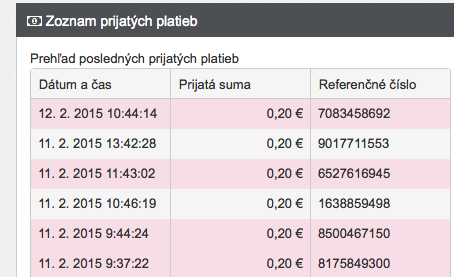 Prečo Besteron
rýchlosť
 bezpečnosť
 bez nutnosti zakladať virtuálne účty
 známe prostredie internetbankingu
 individuálny prístup